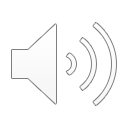 ماذا نقصد بالعدالة الانتقالية؟
من أين أتت التسمية؟
في أي سياق تعمل العدالة الانتقالية؟
العدالة الانتقالية ومنظومة الأمم المتحدة.
الشكل القانوني لعمليات العدالة الانتقالية.
بعض الأمثلة العربية.
مفهوم العدالة الانتقالية (سؤال وجواب)
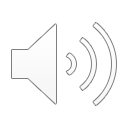 أهداف العدالة الانتقالية
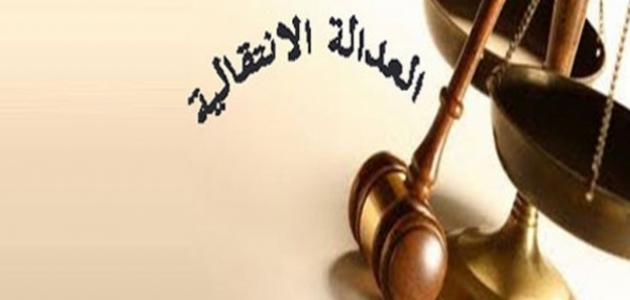 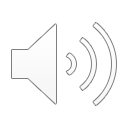 العدالة الانتقالية في مقابلة العدالة الاعتيادية
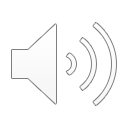 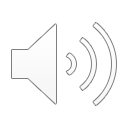 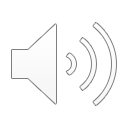 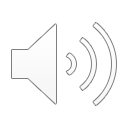 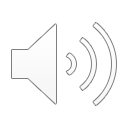